Orthographic Drawing Questions
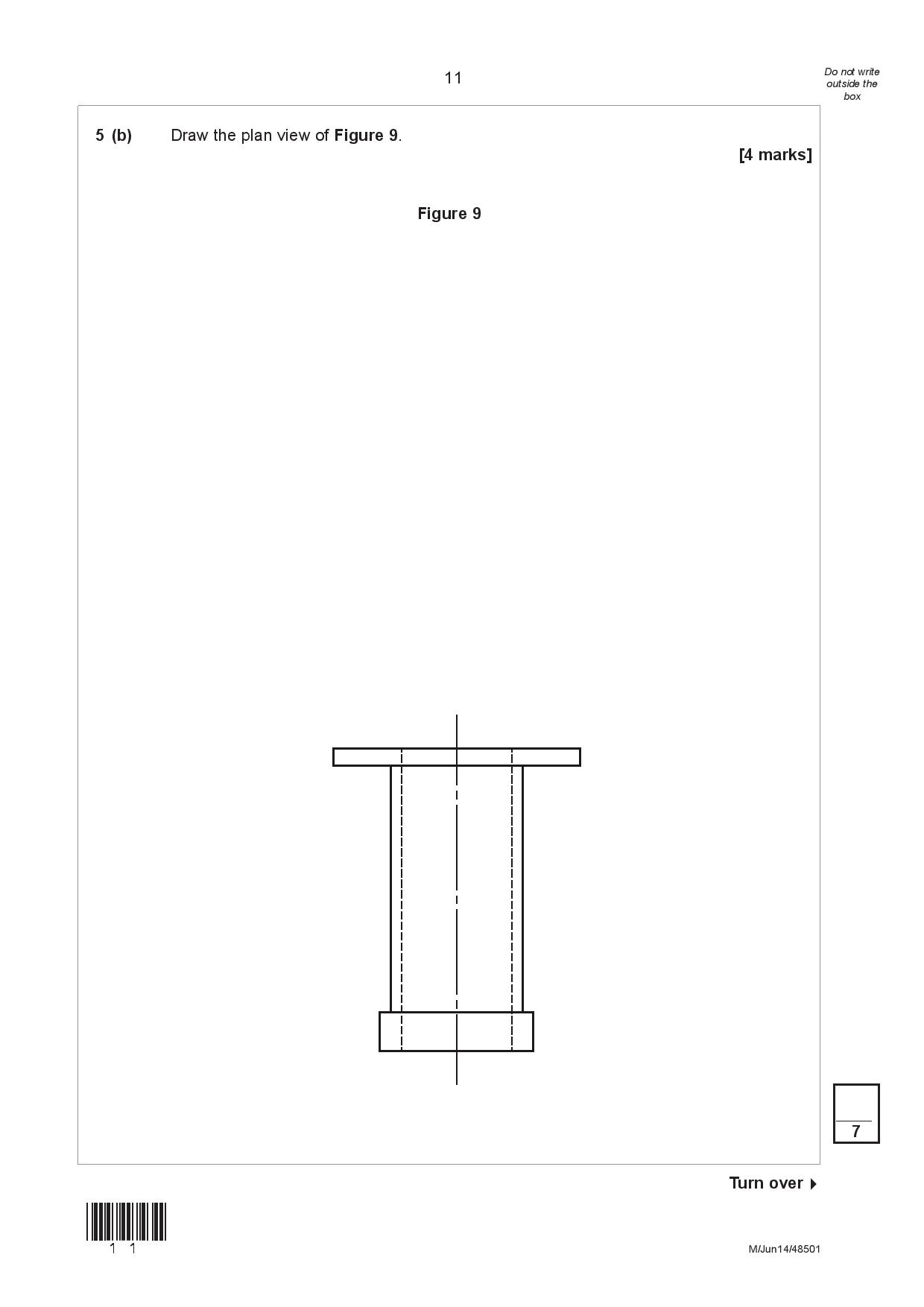 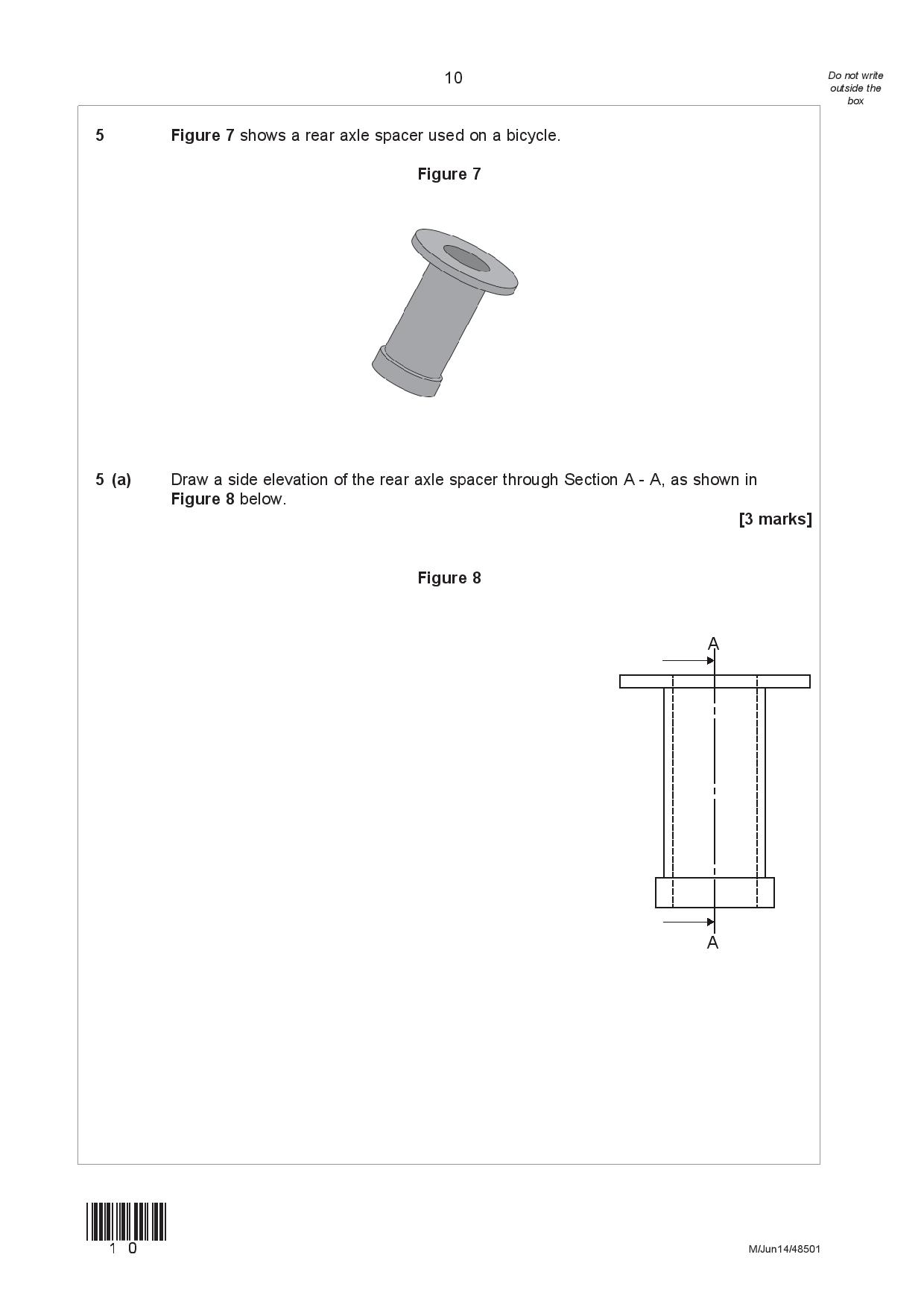 Answers
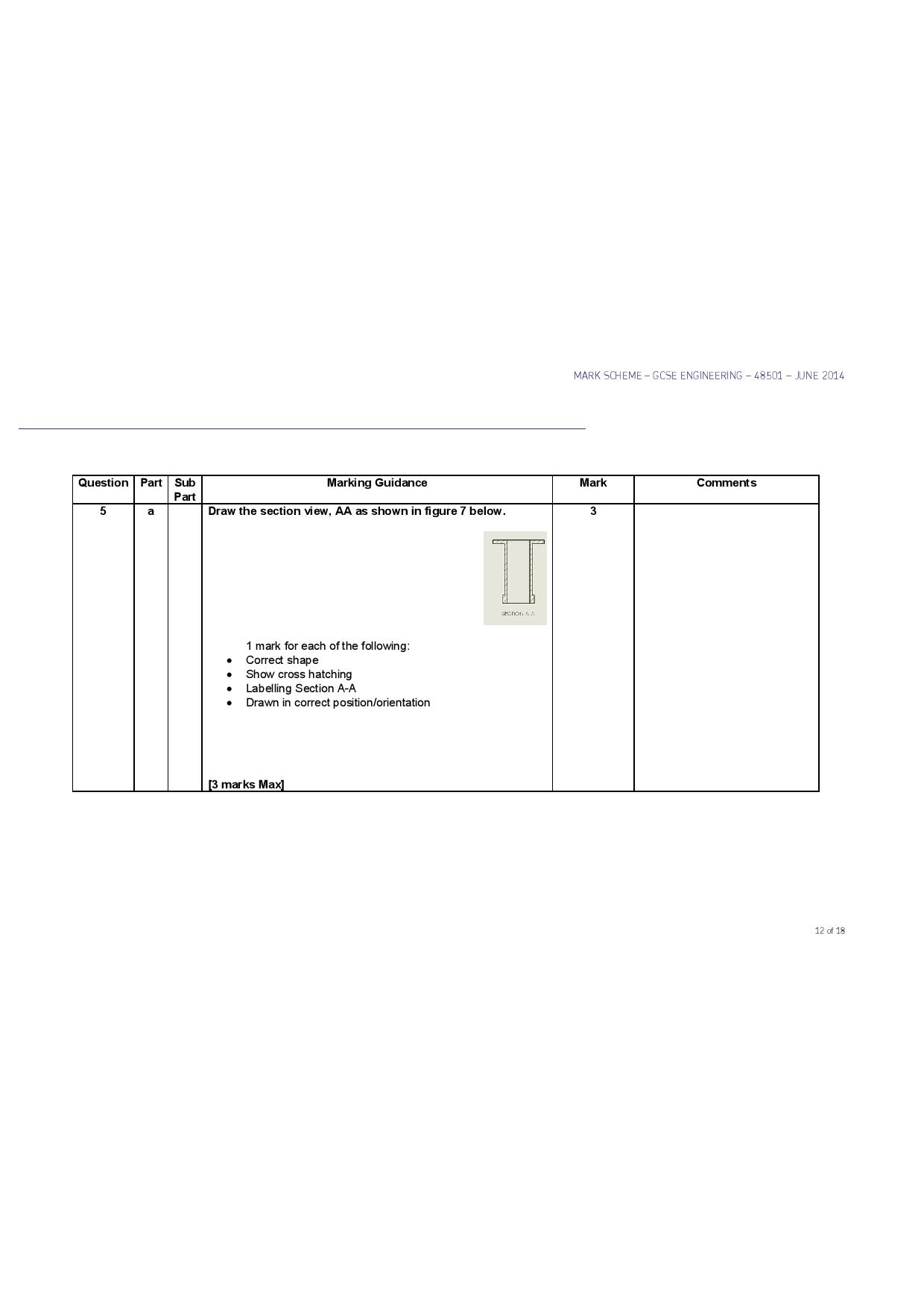 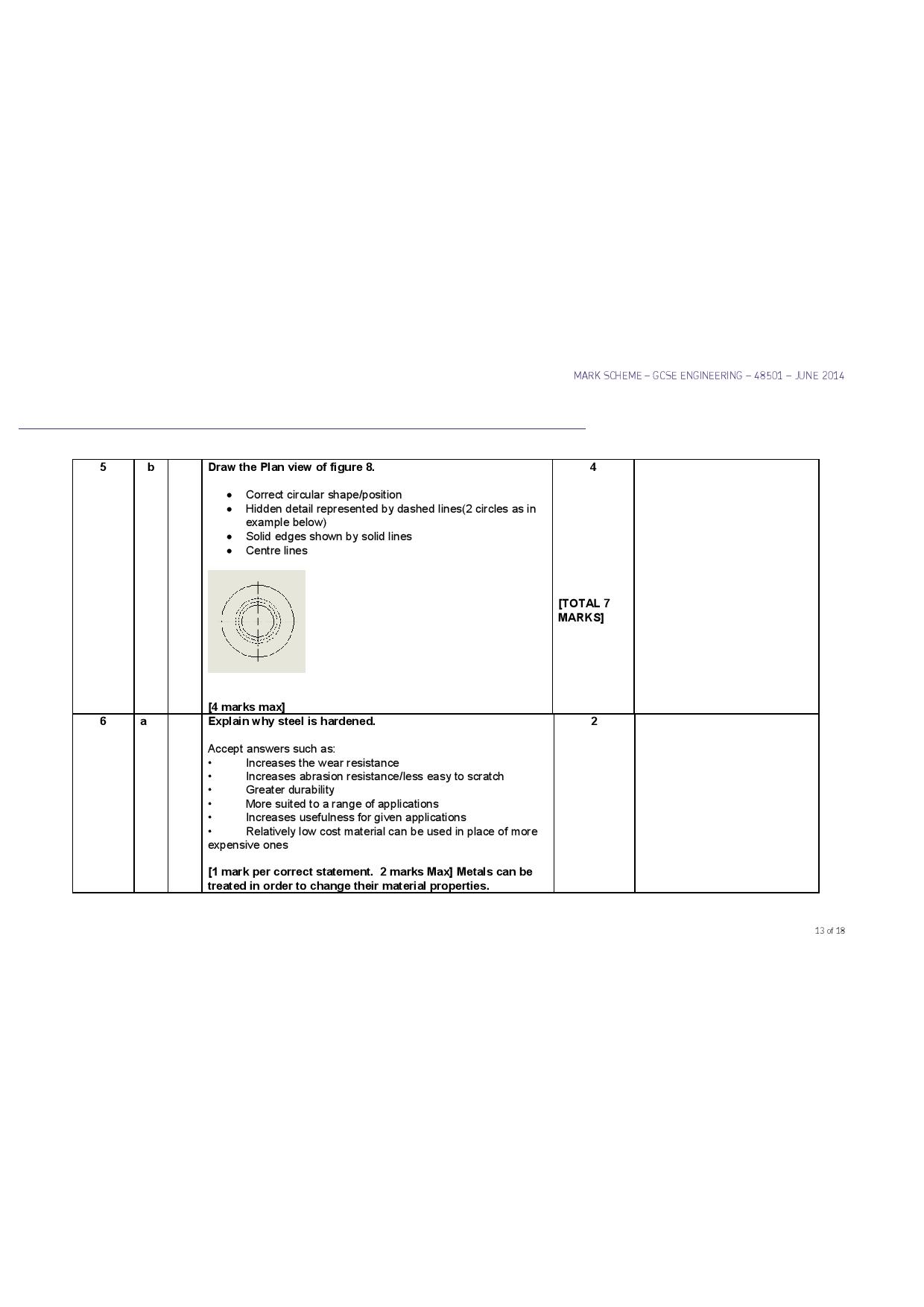